تقنيات التصوير الطبي
أ.د. ياسر مصطفى قدح
أستاذ الهندسة الحيوية الطبية بجامعة القاهرة
المحاضرة الأولى: مقدمة عن التصوير الطبي
الجزء الثالث
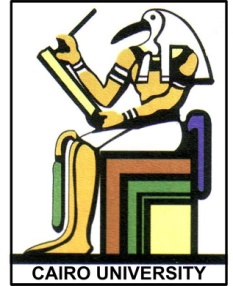 محتوى المحاضرة
ما هو التصوير الطبي
نبذة عن تاريخ التصوير الطبي
الاتجاهات العامة لتقنيات التصوير الطبي
الطرق الرئيسية لاستنباط صورة طبية
خصائص تقنيات التصوير الطبي
الاتجاهات العامة لتقنيات التصوير الطبي
التصوير التشريحي
تصوير الأوعية الدموية
التصوير الوظيفي
تصوير التركيب الكيميائي
تصوير الارتباط العضوي و الوظيفي
التصوير المساعد للجراحة
تصوير الأوعية الدموية
نوع من أنواع التصوير التشريحي مختص بالأوعية الدموية فقط
يختلف عن التصوير التشريحي في طرق تطبيقه و في تمييز الأوعية الدموية دون باقي الأنسجة
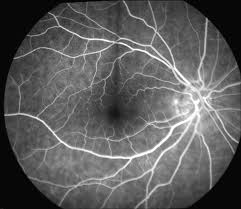 تصوير الأوعية الدموية: الرأس و الرقبة
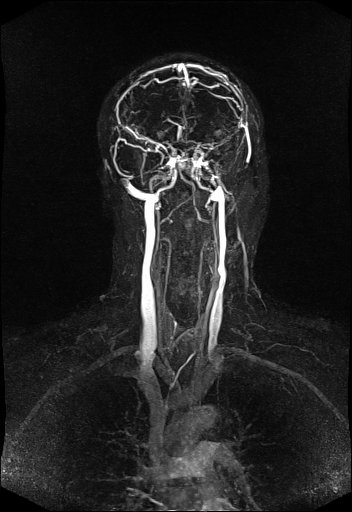 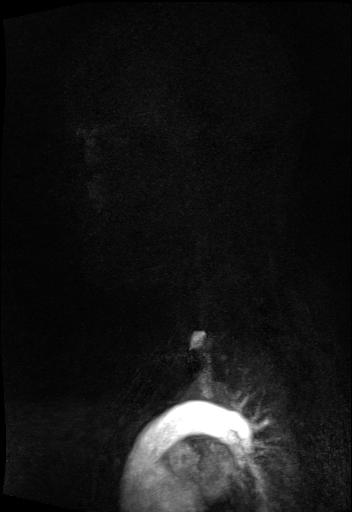 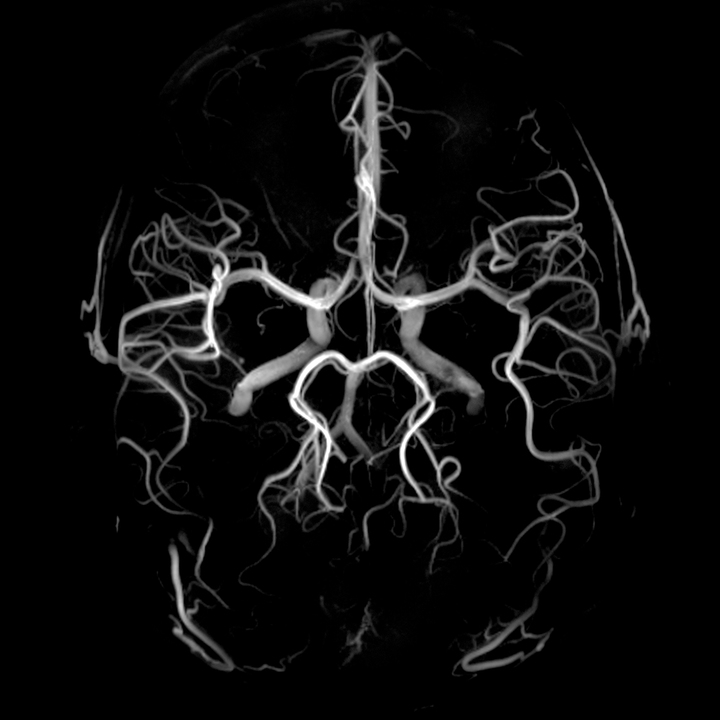 تصوير الأوعية الدموية: القلب و الرئة
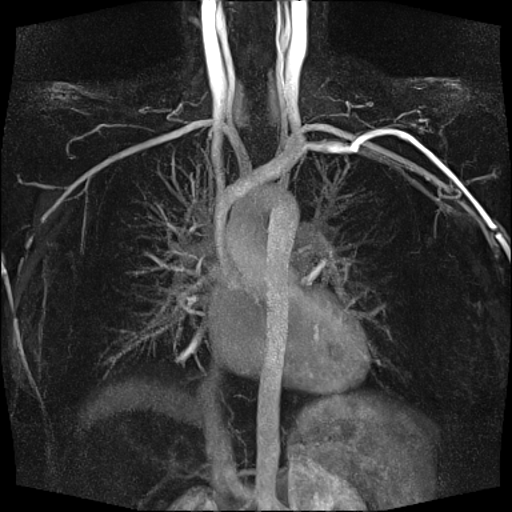 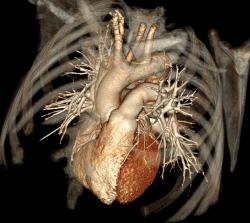 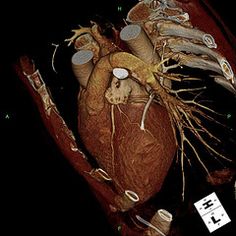 تصوير الأوعية الدموية: الأطراف
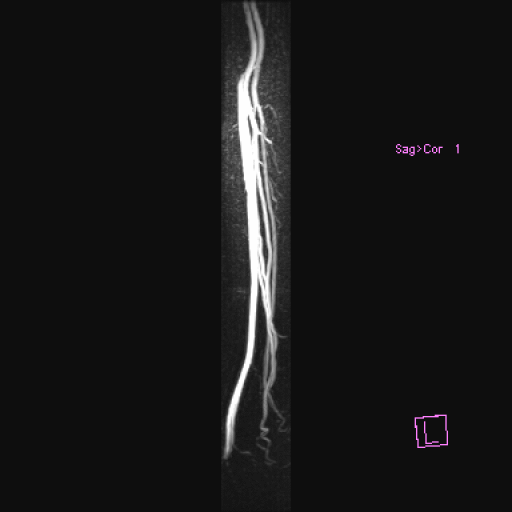 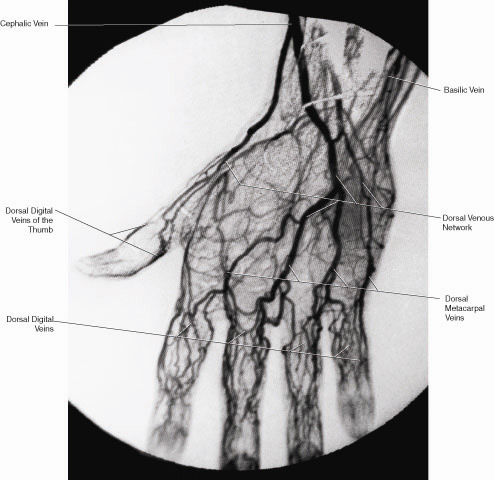 تصوير الأوعية الدموية: قياس سرعة تدفق الدم
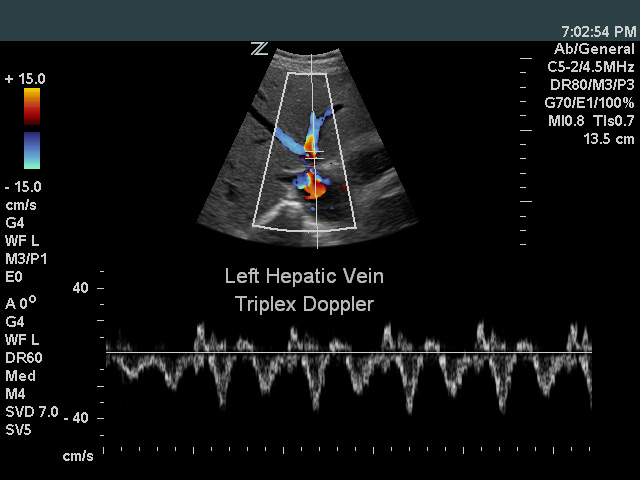 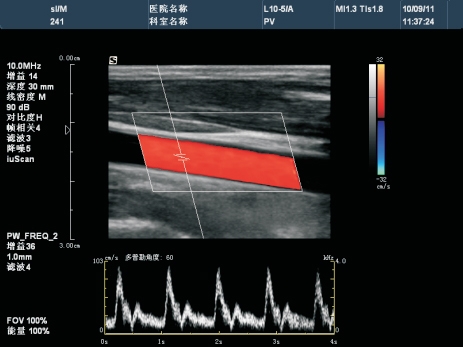 تصوير الأوعية الدموية: مسح كامل الجسم
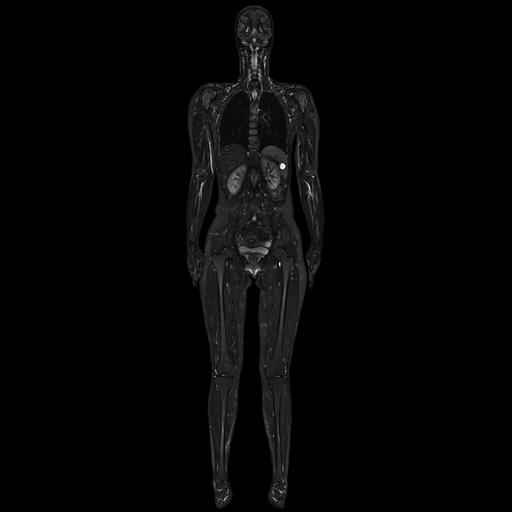 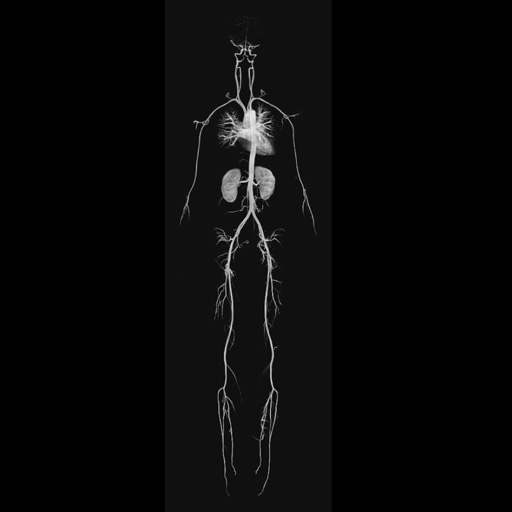 تصوير الأوعية الدموية: التصوير ثلاثي الأبعاد
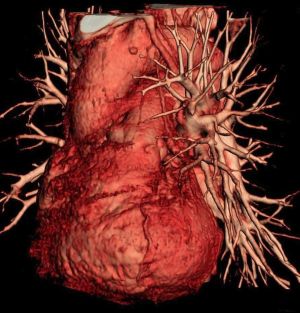 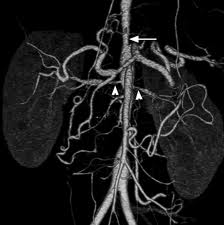 شكرا لمتابعتكم